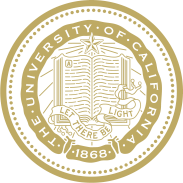 Data vs. Outcomes:CCWIP Primer forChild Welfare Professionals
Wendy Wiegmann
CA Child Welfare Indicators Project
July 22, 2020
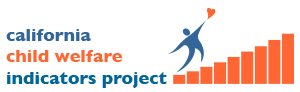 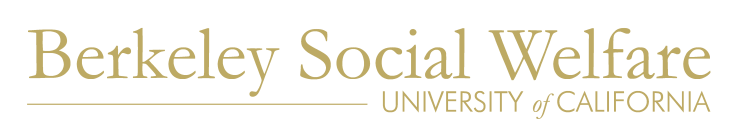 Data/Process Measures/Outcomes
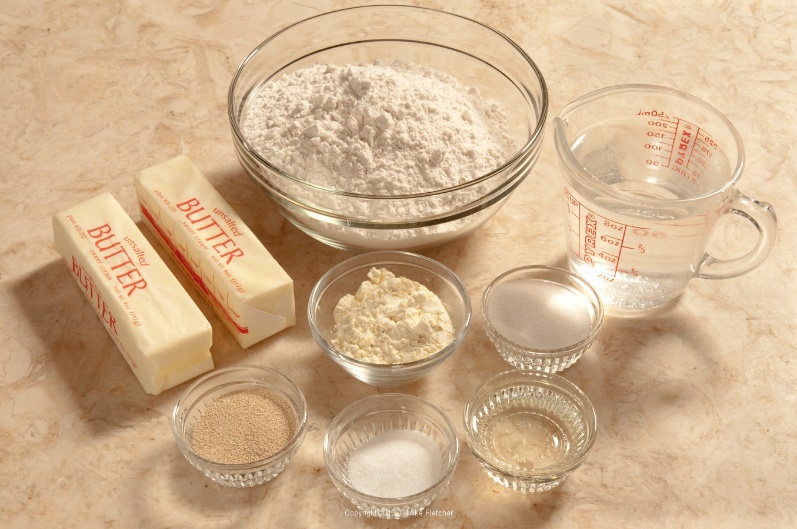 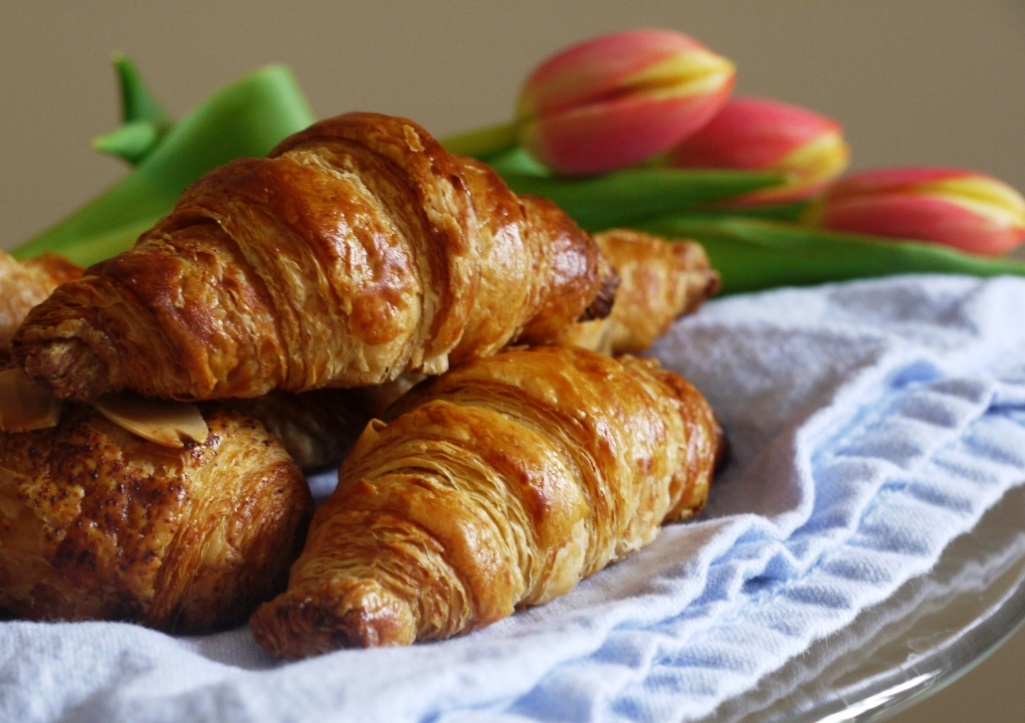 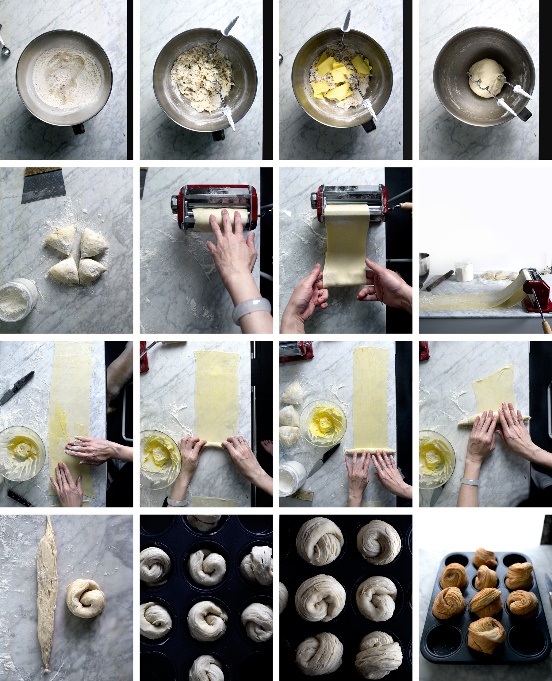 2
Why does it matter?
Data are only the building blocks of understanding.  They alone do not tell us anything.  Questions need to be asked of them, and they need to be organized and analyzed using appropriate methods to answer questions.

Process measures tell us what we do.  They may tell us how many MDTs were held, how many trainings were conducted, or how many clients were served/identified.  They do not tell us the value or impact of those processes.

Outcome measures can tell us whether we made an impact.  They are an indicator of effectiveness, helping us to understand whether our processes achieved intended results.  They require identification of the intended results of the policy or practice.
3
Data
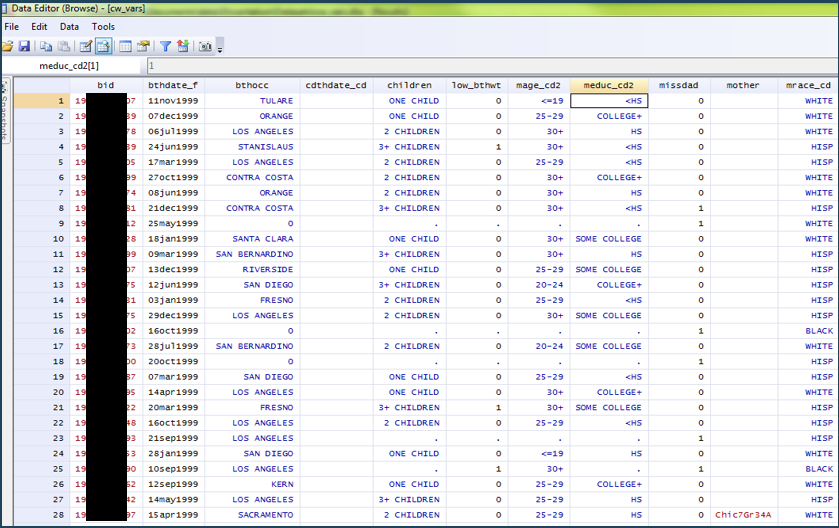 4
[Speaker Notes: This is specially an example of “micro-data” = individuals as units of analysis]
Uses of Data
Descriptive
Demographic characteristics of a population, place, office, etc.
Trends over time (one period compared to another)
Differences/similarities between groups, counties, placement settings, interventions, etc.
Exploratory
Often conducted as pilot studies, they attempt to examine feasibility issues for a new policy or practice, they also provide preliminary data to develop fuller hypotheses and research proposals
Explanatory
Analysis of the relationship between two events (or two variables)
Looking at the contributions of various factors to some outcomes
Evaluation
To evaluate social policies, programs, and interventions
The evaluation process encompasses all three uses of data listed above
5
Data Terminology
Qualitative vs. Quantitative
why, how vs. who, what, where, when
“All quantitative data is based upon qualitative judgments; and all qualitative data can be described and manipulated numerically.” (Research Methods Knowledge Base)
Longitudinal vs. Cross-Sectional
repeated observations over time vs. a slice
Primary vs. Secondary
you collect it vs. someone else collected it
Aggregate vs. Micro-level
group tabulations vs. individual units
De-identified vs. Identified
987334  vs. Joe Smith 
Sample vs. Census/Population
partial vs. full coverage
6
Administrative Data (e.g., CWS/CMS)
Collected during the normal course of agency operations

When tabulated/aggregated, it may be publicly available

Full coverage of populations served

Analysis of trends over time

Can lead to performance indicators

Particularly salient to social work…
7
[Speaker Notes: Key to emphasize the fact that administrative/aggregate data can measure what’s occurring at a systemic level – allows us to better understand the institutional and environmental conditions affecting the individuals and populations we work with and makes us more effective advocates for macro-level change (social justice).]
Realities of Administrative Data
Measures are often crude

Sometimes limited documentation

Missing data

Garbage In  Garbage Out: Do you trust what has been entered?

Often much more difficult to analyze than expected…requires careful thinking

May be dated

Definitions may change over time
8
Data vs. Outcomes
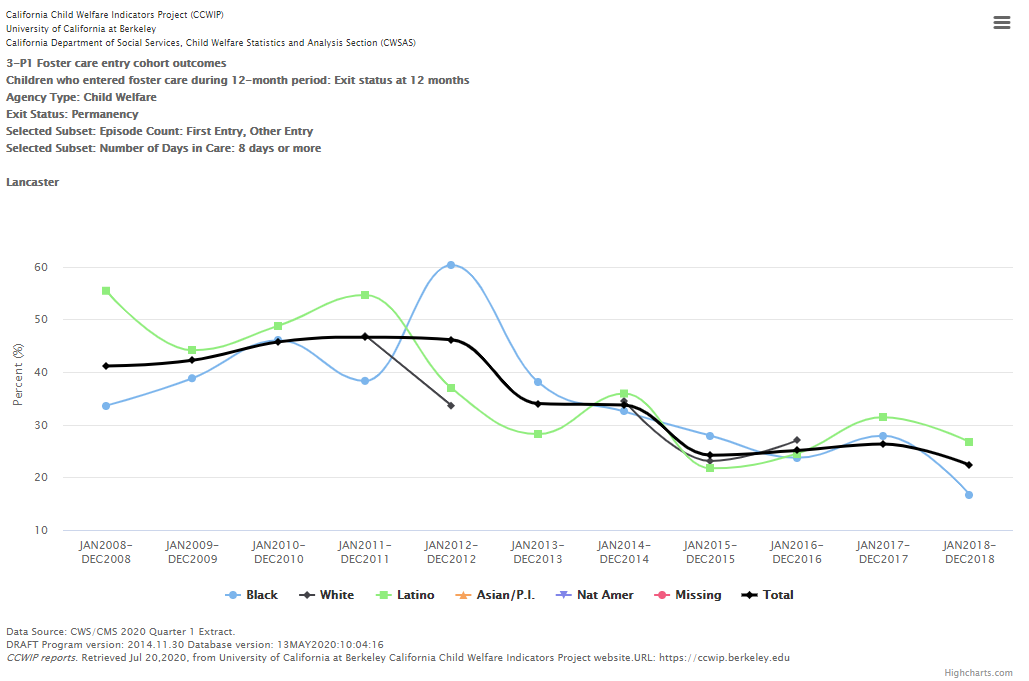 What data are needed to determine this outcome?
9
Process Measures vs. Outcomes
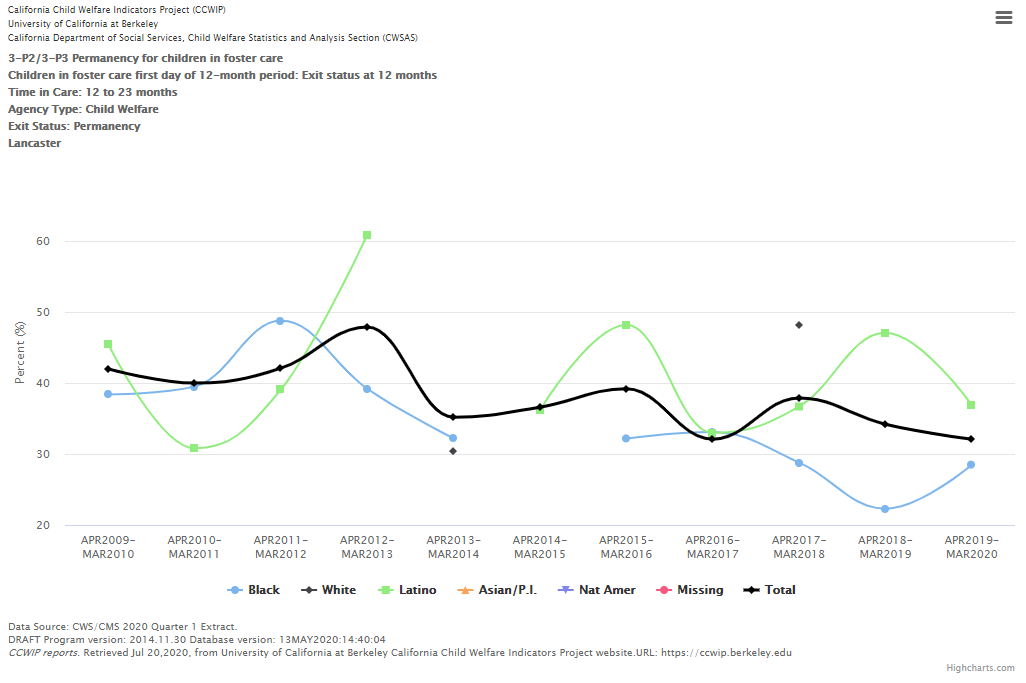 What process measures support this outcome?
10
Outcomes vs. Process Measures
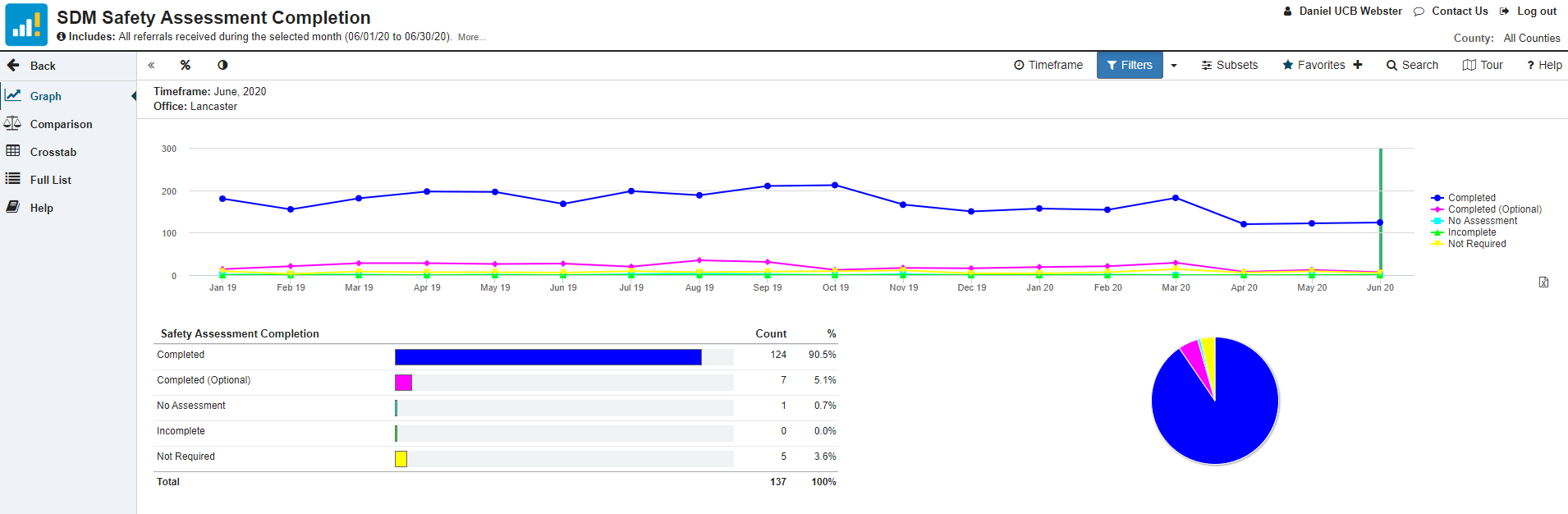 What outcomes should this process measure promote?
11
Outcomes vs. Process Measures
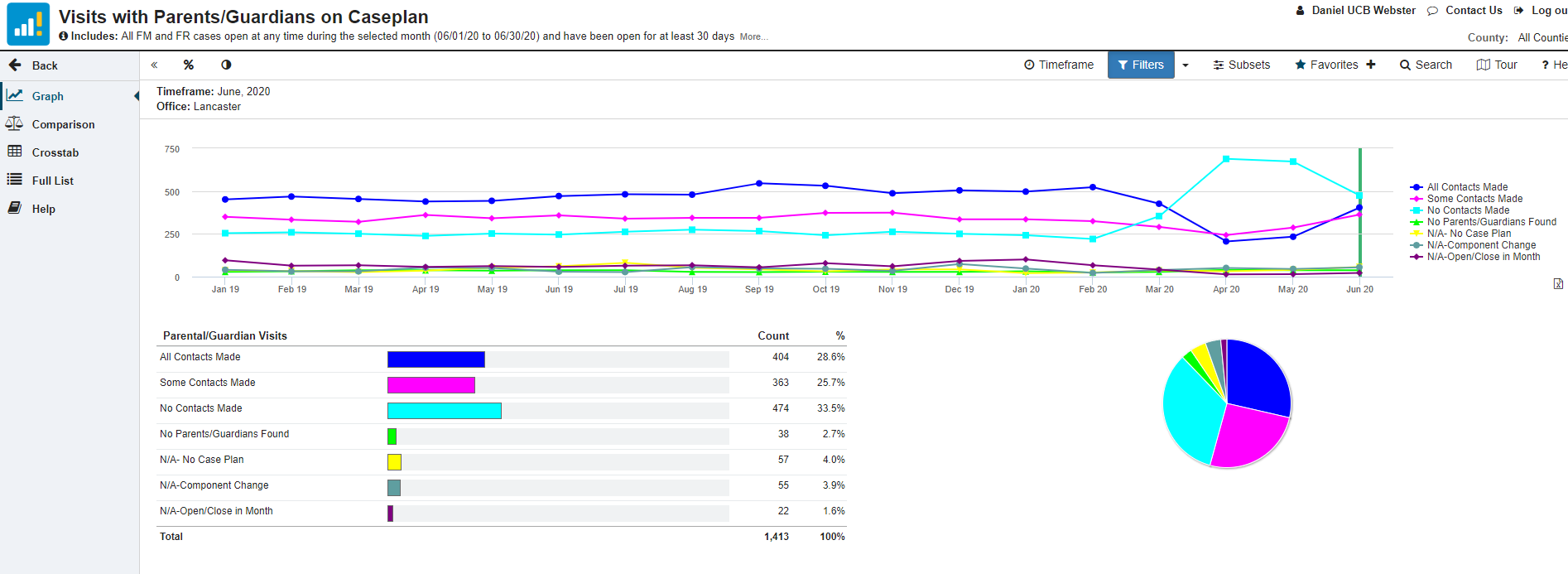 What outcomes should this process measure promote?
12
Questions?
Wendy Wiegmann
wendy.wiegmann@berkeley.edu
13
Thank You!
The California Child Welfare Indicators Project (CCWIP) is a collaboration of the California Department of Social Services and the School of Social Welfare, University of California at Berkeley, and is supported by the California Department of Social Services, Casey Family Programs, and the Conrad N. Hilton Foundation.
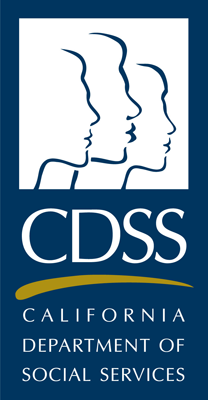 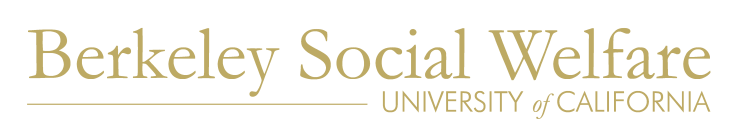 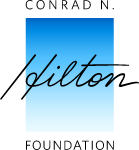 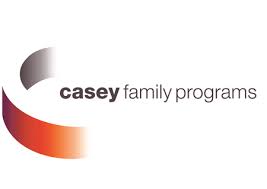 14